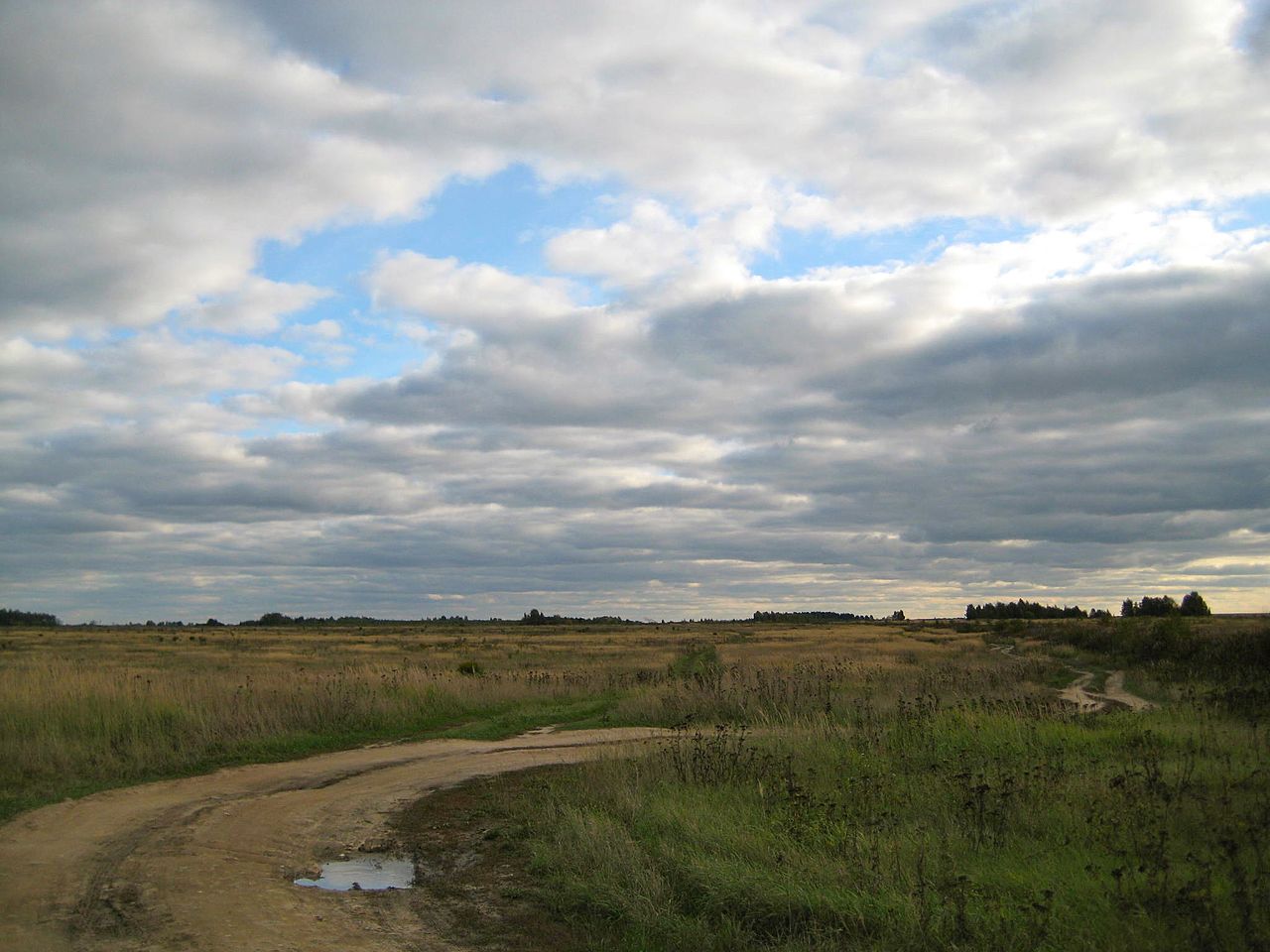 Сельское церковно-приходское строительство в Суздальском уезде XIX в.
Динамика каменного церковного строительства на территории Суздальского уезда
Круглово. Церковь Покрова Пресвятой Богородицы
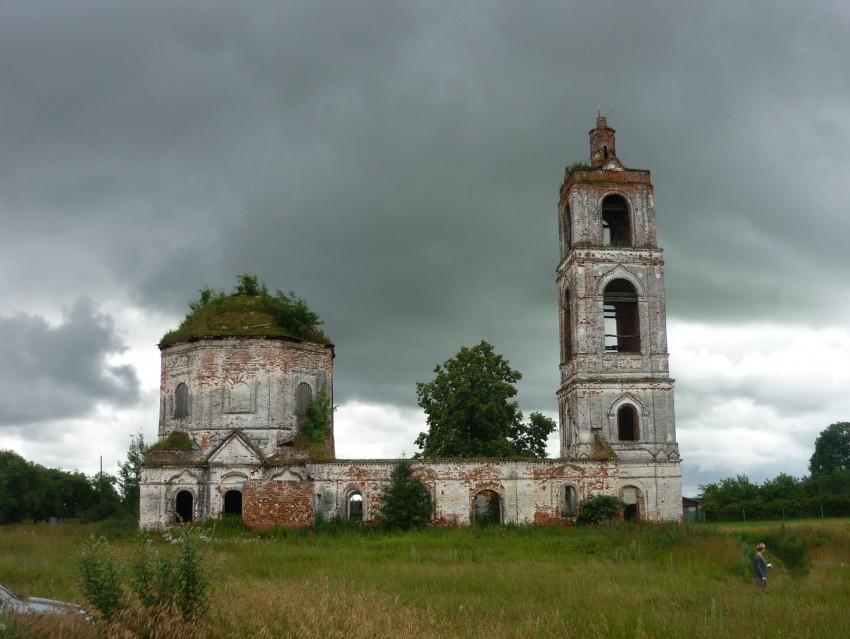 «Храмозданная грамота»
Тип храма «Корабль»
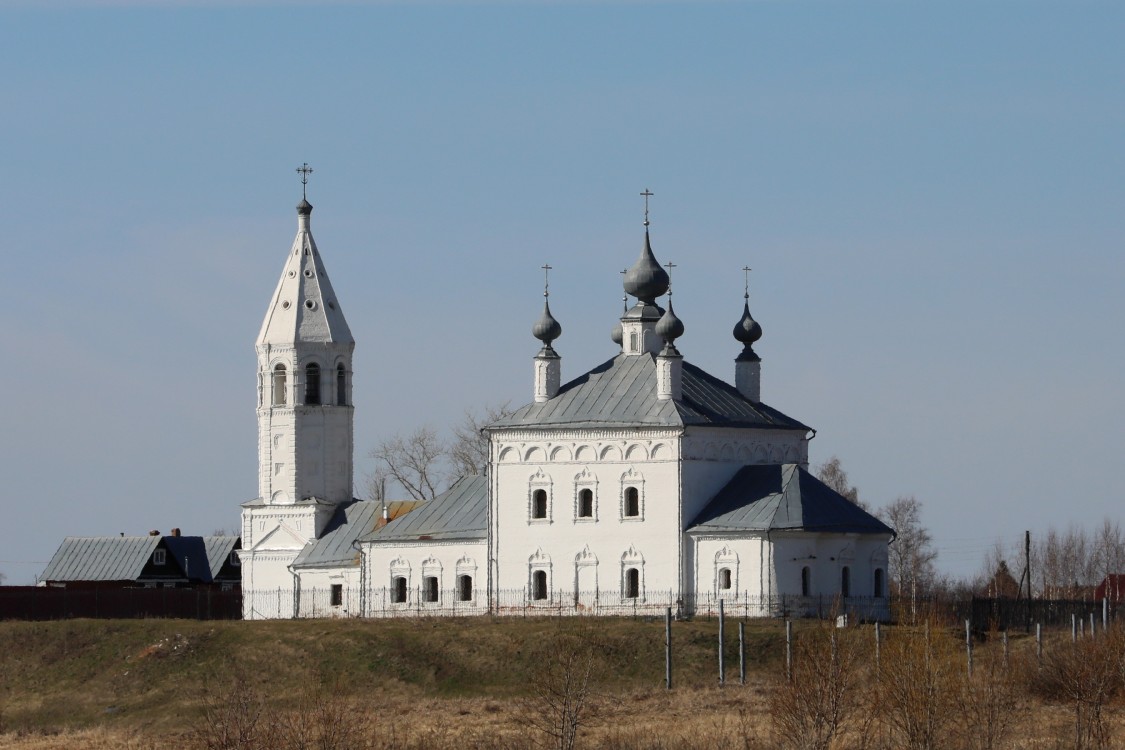 Менчаково. Церковь Рождества Пресвятой Богородицы
Весь. Церковь Троицы Живоначальной
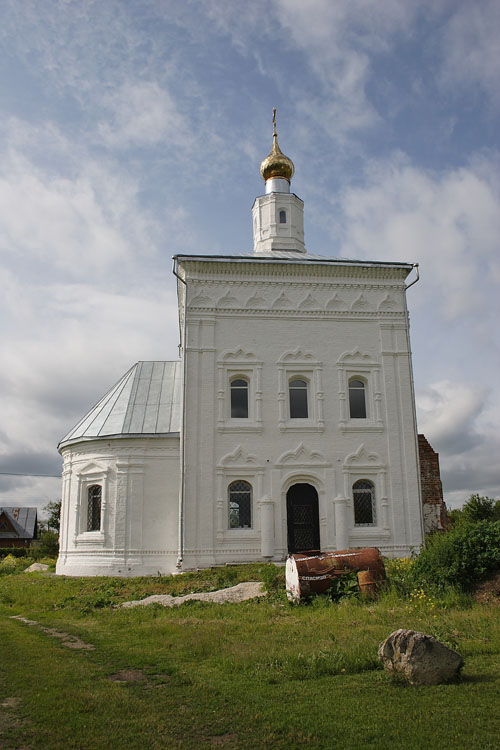 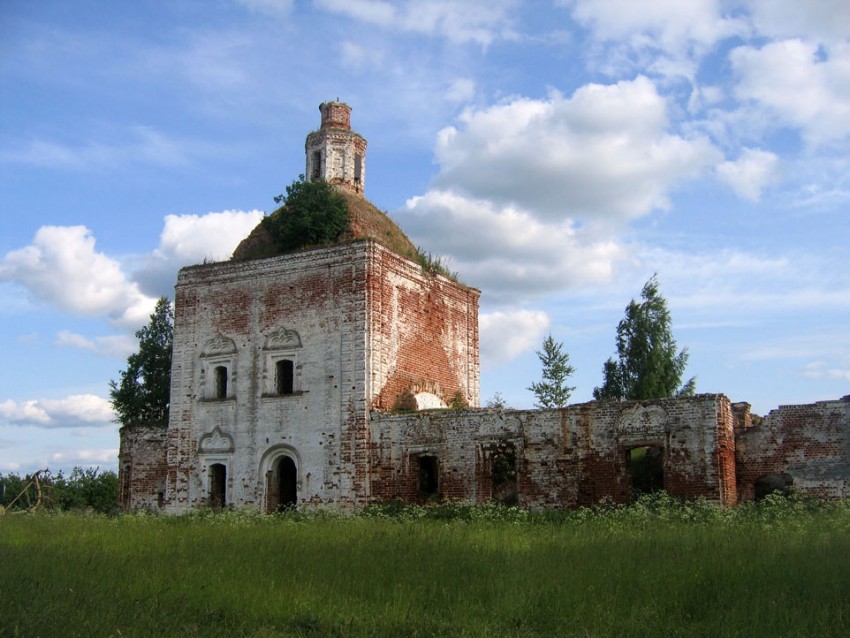 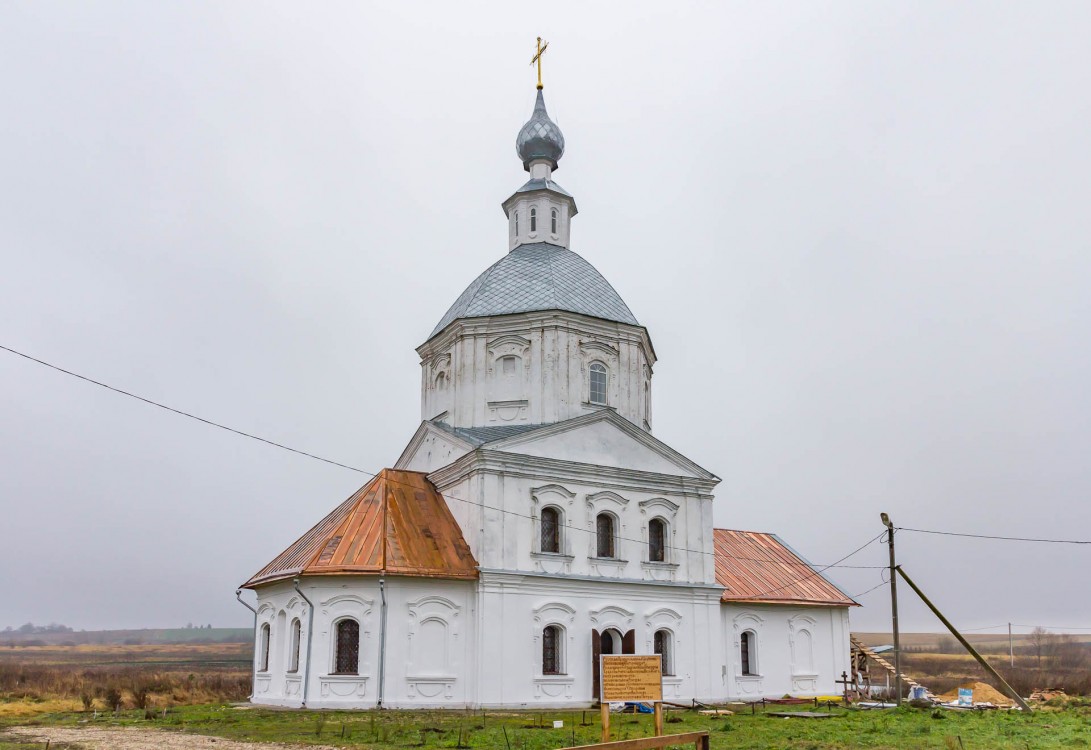 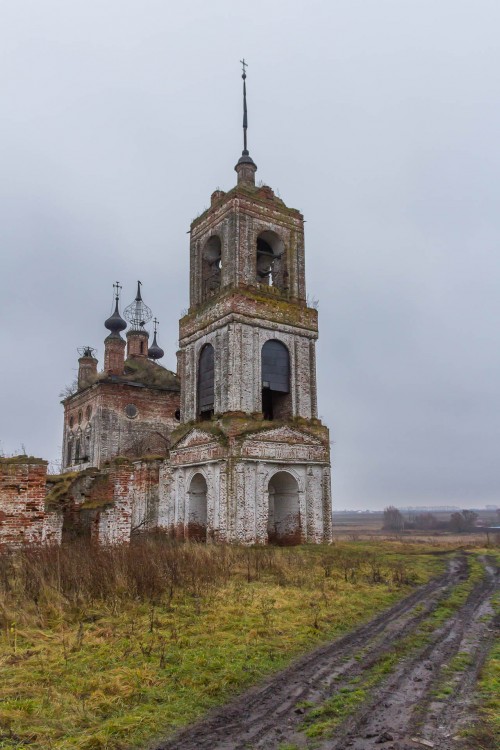 Кистыш. Церковь Василия Великого
Абакумлево. Церковь Троицы Живоначальной
Лопатницы. Церковь Николая Чудотворца.
Кибол. Церковь Флора и Лавра
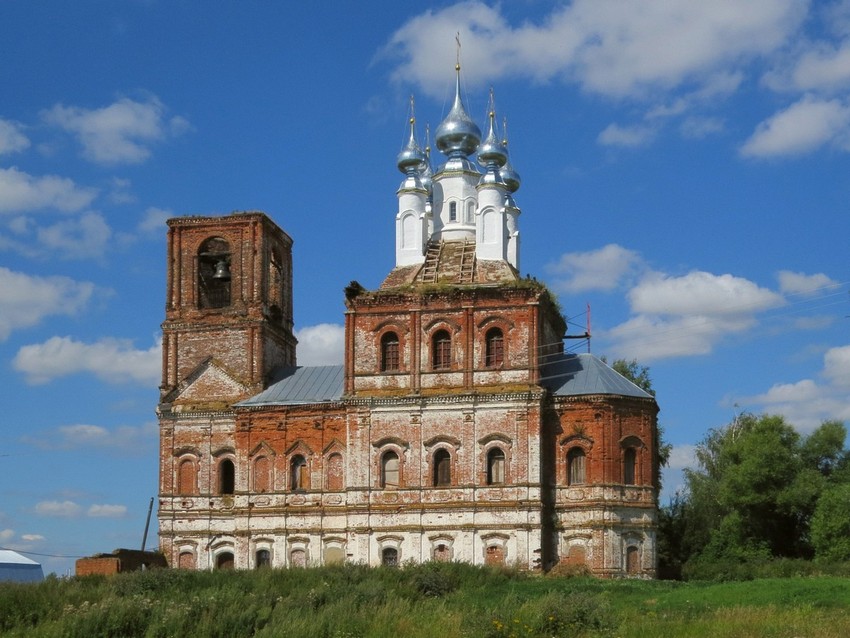 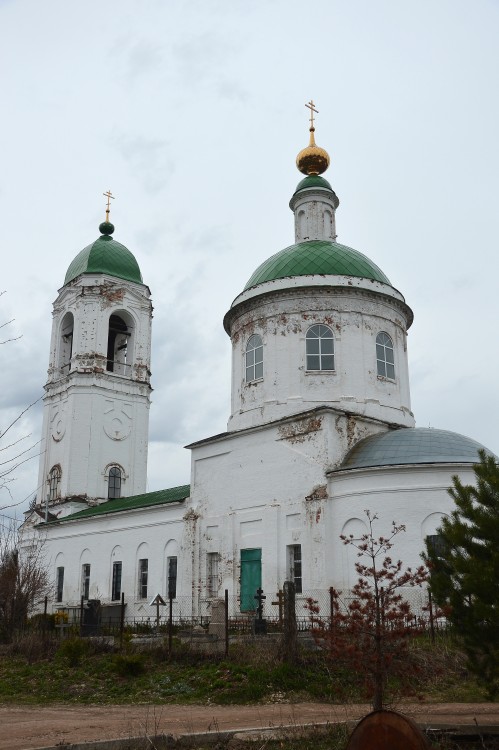 Новое. Церковь Илии Пророка.
Туртино. Церковь Иоанна Богослова.
Михайлова Сторона. Церковь Михаила Архангела.
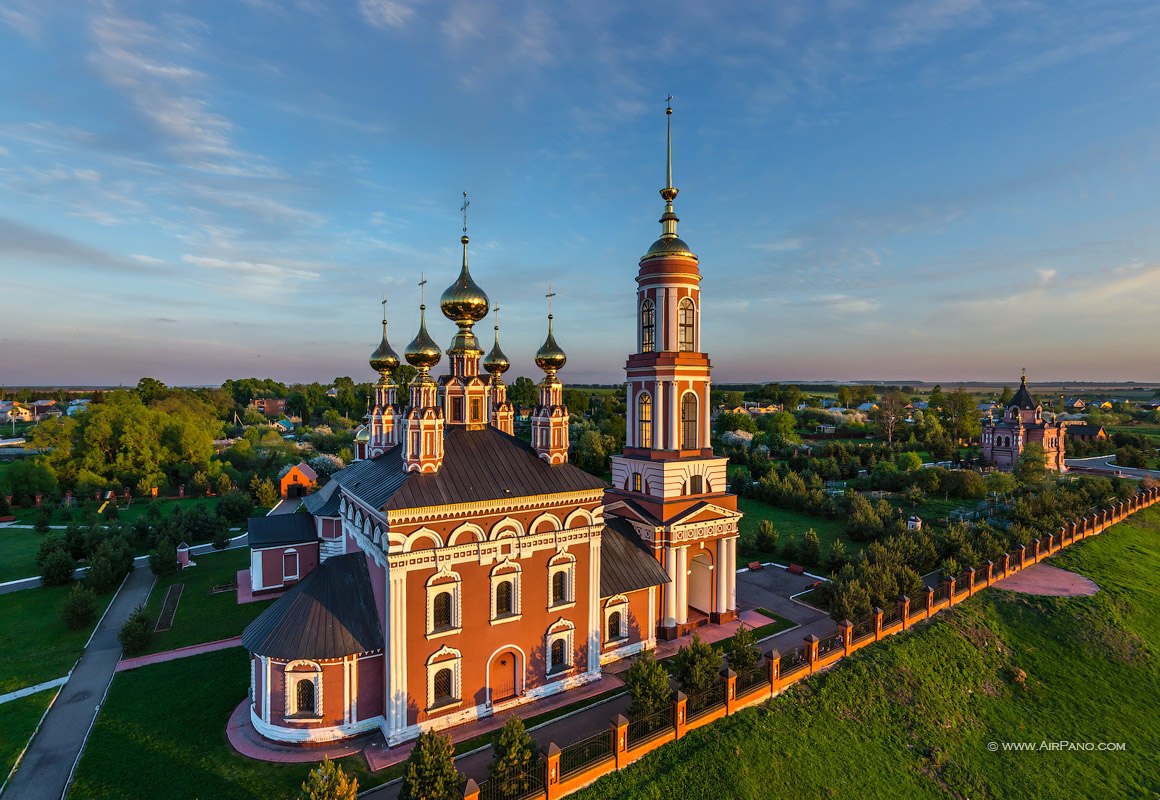 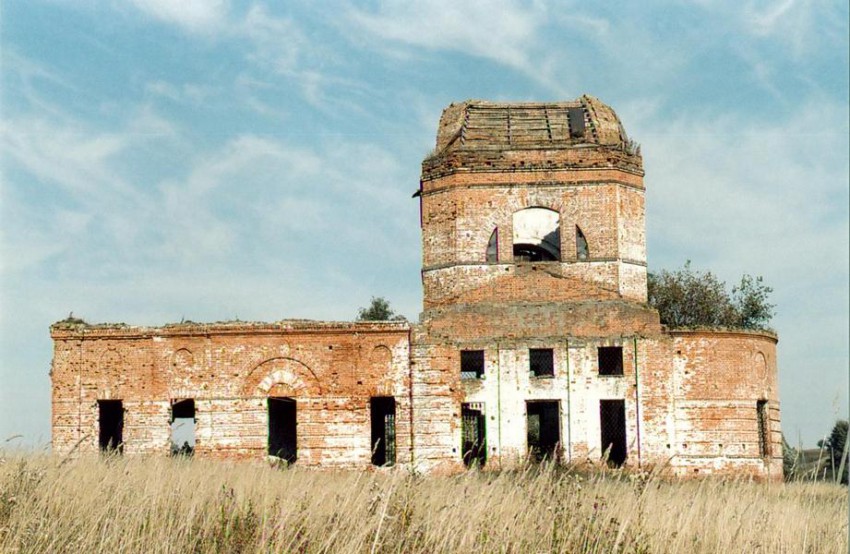 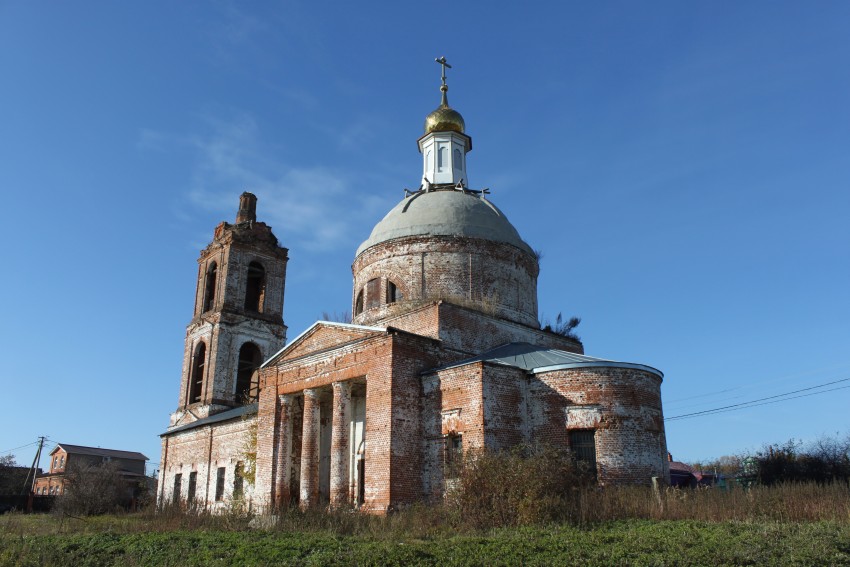 Никульское. Церковь Николая Чудотворца
Васильково. Церковь Илии Пророка.
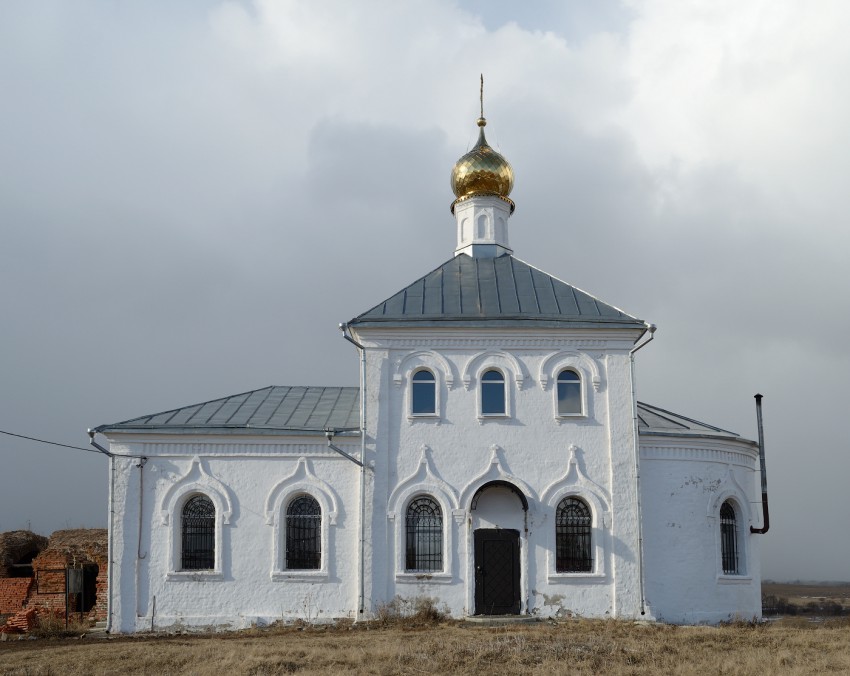 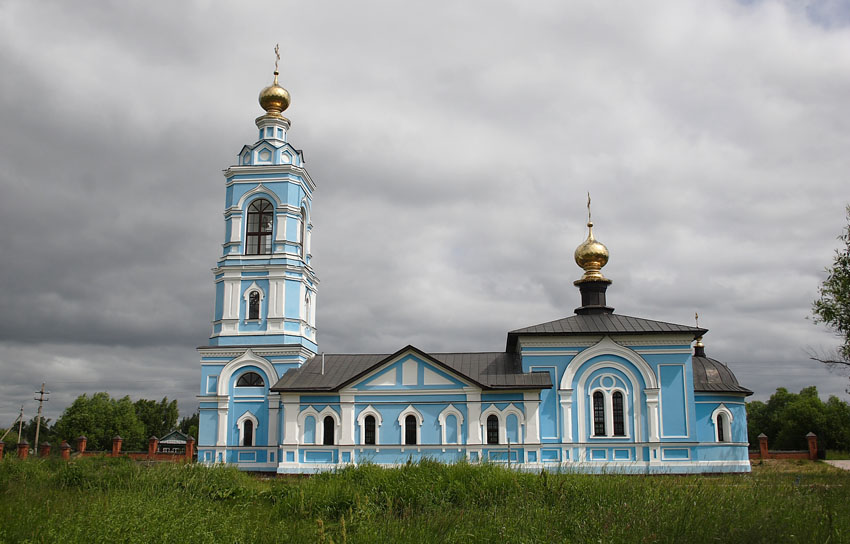 Ляховицы. Церковь Бориса и Глеба
Якиманское. Церковь иконы Божией Матери "Живоносный источник"
Заполицы. Церковь Казанской иконы Божией Матери.
Спасибо за внимание!